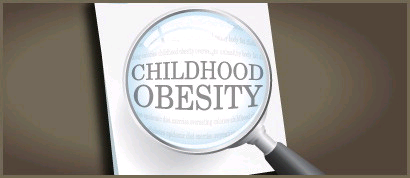 Shahanaz Islam
P.S. 194M Countee Cullen
New York, New York
Public Policy Ananlyst Steps

1.Define the Problem
2.Gather the Evidence
3.Identify the Causes
4.Evaluate an Existing Policy
5.Develop Solutions
6.Select the Best Solution (Feasability vs. Effectiveness)
Define the Problem
In groups of 3 or 4 define childhood obesity and write 2 paragraphs explaining why it is a problem.
Use the two links below to come up with a definition and explanation. 
http://www.cdc.gov/healthyyouth/obesity/facts.htm 
http://www.mayoclinic.org/diseases-conditions/childhood-obesity/basics/definition/con-20027428
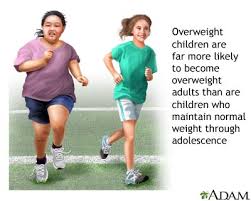 Here is the Evidence!
According to the Centers for Disease Control and Prevention
  Childhood obesity has more than doubled in children and quadrupled in adolescents in the past 30 years.
  The percentage of children aged 6–11 years in the United States who were obese increased from 7% in 1980 to nearly 18% in 2012. Similarly, the percentage of adolescents aged 12–19 years who were obese increased from 5% to nearly 21% over the same period.
In 2012, more than one third of children and adolescents were overweight or obese.
Some Causes of childhood Obesity
Sugary drinks and less healthy foods on school campuses. About 55 million school-aged children are enrolled in schools across the United States,1 and many eat and drink meals and snacks there. More than half of U.S. middle and high schools still offer sugary drinks and less healthy foods for purchase.2 Students have access to sugary drinks and less healthy foods at school throughout the day from vending machines and school canteens and at fundraising events, school parties, and sporting events.
Advertising of less healthy foods. Nearly half of U.S. middle and high schools allow advertising of less healthy foods,2 which impacts students' ability to make healthy food choices. In addition, foods high in total calories, sugars, salt, and fat, and low in nutrients are highly advertised and marketed through media targeted to children and adolescents,3 while advertising for healthier foods is almost nonexistent in comparison

http://www.cdc.gov/obesity/childhood/problem.html
http://www.healthychildren.org/English/health-issues/conditions/obesity/Pages/Where-We-Stand-Obesity-Prevention.aspx
http://www.cdc.gov/healthyyouth/obesity/facts.htm
Some Causes of childhood Obesity
Lack of daily, quality physical activity in all schools. Most adolescents fall short of the recommendation of at least 60 minutes of aerobic physical activity each day, as only 18% of students in grades 9—12 met this recommendation in 2007.6Daily, quality physical education in school can help students meet the Guidelines. However, in 2009 only 33% attended daily physical education classes.
Greater availability of high-energy-dense foods and sugary drinks. High-energy-dense foods are ones that have a lot of calories in each bite. A recent study among children showed that a high-energy-dense diet is associated with a higher risk for excess body fat during childhood.10,11 Sugary drinks are the largest source of added sugar and an important contributor of calories in the diets of children in the United States.12 High consumption of sugary drinks, which have few, if any, nutrients, has been associated with obesity.13 On a typical day, 80% of youth drink sugary drinks.14

http://www.cdc.gov/obesity/childhood/problem.html
http://www.healthychildren.org/English/health-issues/conditions/obesity/Pages/Where-We-Stand-Obesity-Prevention.aspx
http://www.cdc.gov/healthyyouth/obesity/facts.htm
Evaluate an Existing Policy
Think about the current food menu and policy in your school. Design a poster with your group members that encourages healthy eating policies at your school.
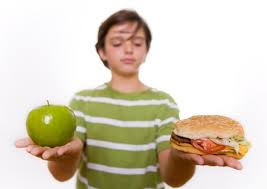 Strategies & Solutions to Tackle Childhood Obesity
Healthy eating
Parents are the ones who buy the food, cook the food and decide where the food is eaten. Even small changes can make a big difference in your child's health.
Encourage your child to eat a variety of fruits and vegetables. Make sure you always have healthy snacks available. Leave a fruit bowl on the counter. Keep cut-up fruits and vegetables in the front of your refrigerator. The goal is for your child to eat at least five servings of fruits and vegetables every day.
Limit sweetened beverages, including those containing fruit juice and sports drinks. These drinks provide little nutritional value in exchange for their high calories. They can also make your child feel too full to eat healthier foods.
Eat family meals together. Sit down at the table together. Turn off TVs and other electronic devices so that you can pay attention to each other and to how much you're eating.
Eat home more often. Try to keep your visits to fast-food and other restaurants to a minimum. Many of the menu options are high in fat and calories.
Physical Activity
Physical activity is a crucial part of getting to and maintaining a healthy weight. Activity burns calories and helps build strong bones and muscles. It also helps children sleep well at night and stay alert during the day. Establishing healthy habits in childhood increases the odds that your teen will be able to maintain a healthy weight despite the hormonal changes, rapid growth and social influences that often lead to overeating. Active children also are more likely to become fit adults.
To increase your child's activity level:
Keep screen time to 2 hours a day or less. A surefire way to increase your child's activity levels is to limit the number of hours he or she is allowed to watch television each day. Other sedentary activities — playing video and computer games or talking on the phone — also should be limited.
Emphasize activity, not exercise. Your child's activity doesn't have to be a structured exercise program — the object is just to get him or her moving. Free-play activities — such as playing hide-and-seek, tag or jump-rope — can be great for burning calories and improving fitness.
Find activities your child likes to do. For instance, if your child is artistically inclined, go on a nature hike to collect leaves and rocks that your child can use to make a collage. If your child likes to climb, head for the nearest neighborhood jungle gym or climbing wall. If your child likes to read, then walk or bike to the neighborhood library for a book.
If you want an active child, be active yourself. Find fun activities that the whole family can do together. Never make exercise seem like a punishment or a chore.
Vary the activities. Let each child take a turn choosing the activity of the day or week. Batting practice, bowling and swimming all count. What matters is that you're doing something active.
Select the Best Solution (Feasibility vs. Effectiveness)
Grade: 6th 
Objective: Students  will able to write a persuasive essay in which they suggest a solution to childhood obesity.
Using the information in the previous slides and their own research, you will choose the best solution that will bring an end to childhood obesity. The essay will be a persuasive essay in which students will have the task of convincing government officials to implement their solution as a policy in schools.
Use the next slide as a guide to write a well structured essay.
Writing a Well Structured Essay
A clear, concise, and defined thesis statement that occurs in the first paragraph of the essay.
In the first paragraph of an persuasive essay, students should set the context by reviewing the topic in a general way. Next the author should explain why the topic is important or why readers should care about the issue. Lastly, students should present the thesis statement. 
Clear and logical transitions between the introduction, body, and conclusion. Transitions should wrap up the idea from the previous section and introduce the idea that is to follow in the next section.
Body paragraphs that include evidential support. Each paragraph should be limited to the discussion of one general idea. This will allow for clarity and direction throughout the essay. However, persuasive essays should also consider and explain differing points of view regarding the topic. 
Evidential support (whether factual, logical, statistical, or anecdotal).The argumentative essay requires well-researched, accurate, detailed, and current information to support the thesis statement and consider other points of view. Some factual, logical, statistical, or anecdotal evidence should support the thesis.
A conclusion that readdresses the thesis in light of the evidence provided. This is the portion of the essay that will leave the most immediate impression on the mind of the reader. Therefore, it must be effective and logical. Do not introduce any new information into the conclusion; rather, restate why the topic is important, review the main points, and review your thesis.
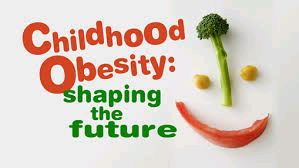 References
1) Snyder TD, Dillow SA, Hoffman CM. Digest 81. of education statistics 2008. Washington (DC): U.S. Department of Education, Institute of Education Sciences, National Center for Education Statistics; 2009. NCES publication number 2009—020.
2)Centers for Disease Control and Prevention. Children's Food Environment State Indicator Report, 2011.
3)Institute of Medicine, Food Marketing to Children and Youth: Threat or Opportunity? Washington, DC, National Academies Press; 2005.
4)Pathways and Partnerships for Childcare Excellence. Available athttp://www.acf.hhs.gov/programs/ccb/ta/pubs/pathways/pathways_partnerships_v1.pdf [PDF-250k].
5)Kaphingst, KM, and Story M. Child care as an untapped setting for obesity prevention: state child care licensing regulations related to nutrition, physical activity, and media use for preschool-aged children in the united states. Preventing Chronic Disease: Public Research, Practice and Policy 2009l 6(1):1—13.Available atwww.cdc.gov/pcd/issues/2009/jan/07_0240.htm
6)U.S. Department of Health and Human 2. Services. 2008 Physical Activity Guidelines for Americans. Washington (DC): U.S. Department of Health and Human Services; 2008.
7)Youth Risk Behavior Surveillance System. 3. 2009 National YRBS Overview. Available athttp://www.cdc.gov/HealthyYouth/yrbs/pdf/us_physical_trend_yrbs.pdf  [PDF-91k]. Accessed June 9, 2010.
8)Centers for Disease Control and Prevention. State Indicator Report on Physical Activity, 2010. Available athttp://www.cdc.gov/physicalactivity/downloads/PA_State_Indicator_Report_2010.pdf [PDF-1.5Mb].
9)Larson N, Story M, Nelson M. Neighborhood environments: disparities in access to healthy foods in the U.S. Am J Prev Med. 2009;36(1):74—81.e10.
10)Johnson L, Mander AP, Jones LR, Emmett 28. PM, Jebb SA. A prospective analysis of dietary energy density at age 5 and 7 years and fatness at 9 years among UK children. Int J Obes (Lond) 2008;32(4):586—593.
11)Johnson L, Mander AP, Jones LR, Emmett 29. PM, Jebb SA. Energy-dense, low-fiber, high-fat dietary pattern is associated with increased fatness in childhood. Am J Clin Nutr 2008;87:846—854.
Google Images